South/central Asia
Mr. Patterson
South/Central Asia
In your notebook you need to write down everything that is underlined.
Southwest Asia
Where is this region?
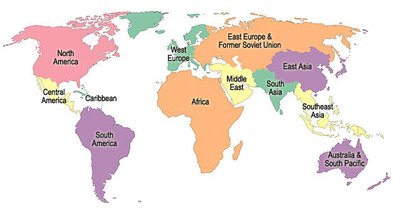 Southwest Asia
We will be studying these countries over the next six weeks.
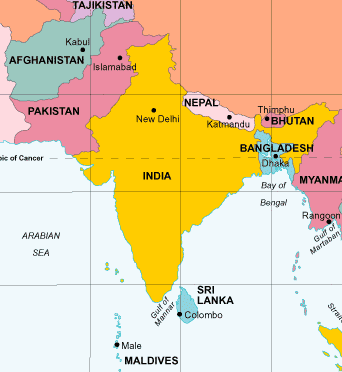 Why is this region an exciting place to study?
South/Central Asia
The U. S. has troops in this country.
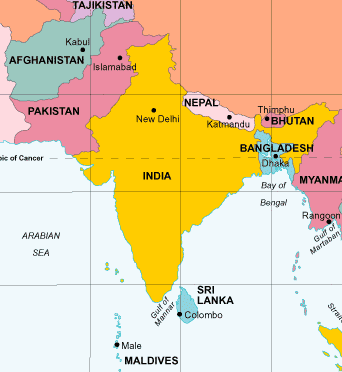 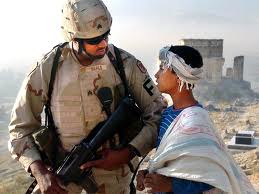 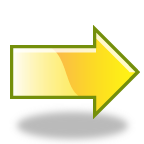 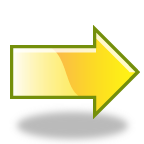 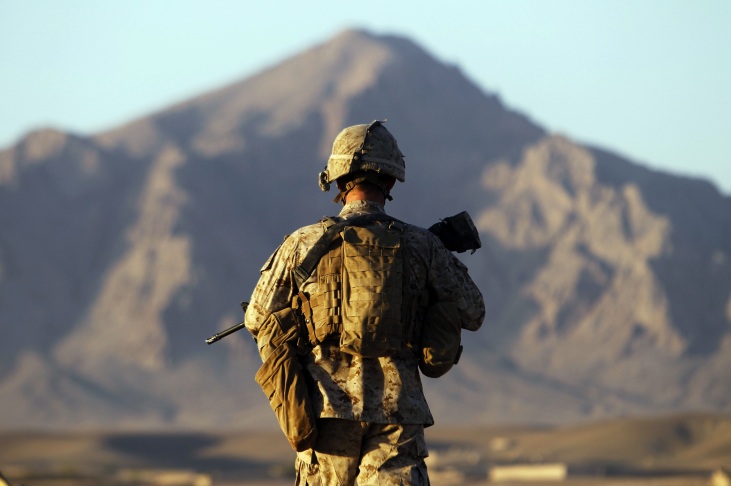 South/Central Asia
The U.S. killed Bin Laden here.
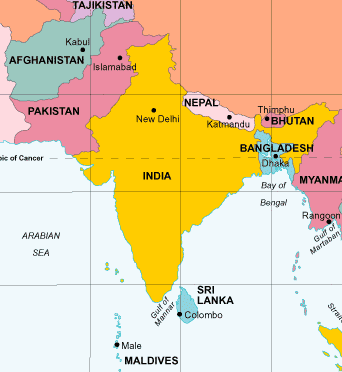 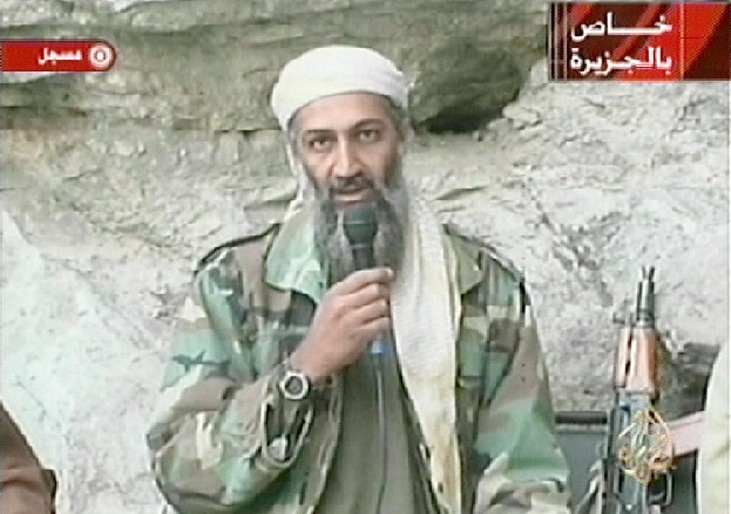 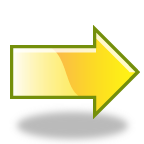 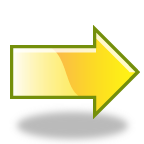 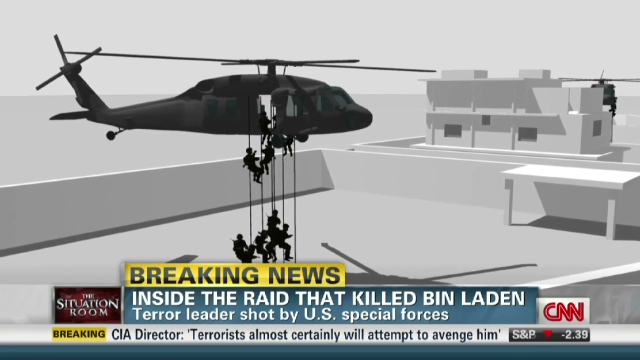 South/Central Asia
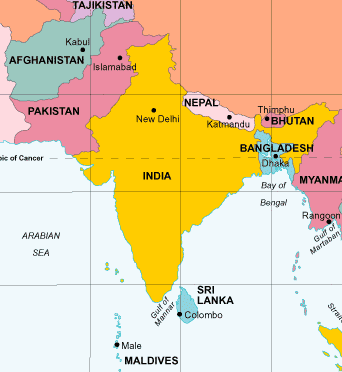 The U.S. give this country more than $60 billion since 1948.
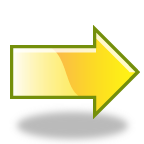 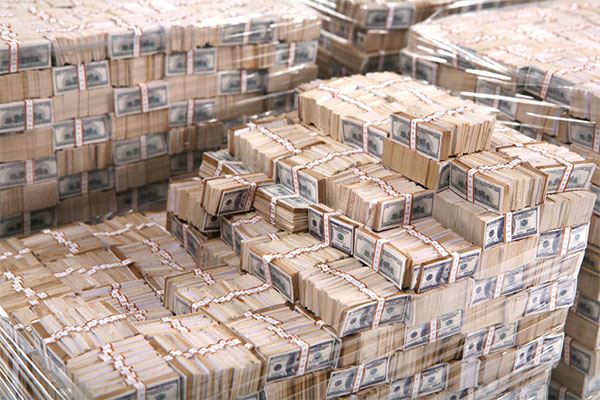 South/Central Asia
The U.S. give this country $126 million in 2010 alone

Projected to give $11 billion more in the next 5 years
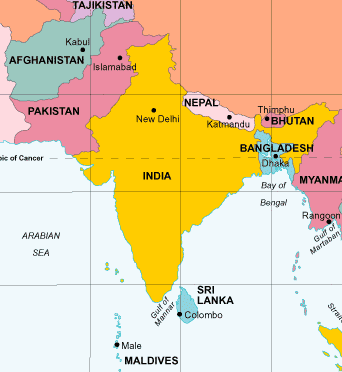 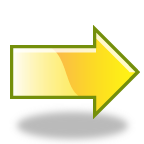 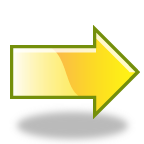 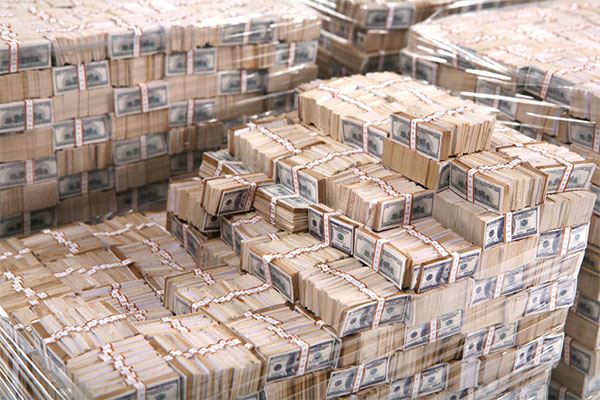 South/Central Asia
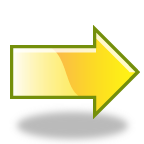 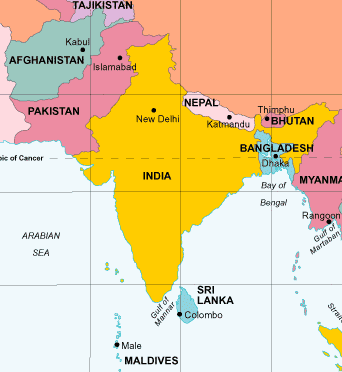 The U.S. give this country $19 billion in the last 10 years.
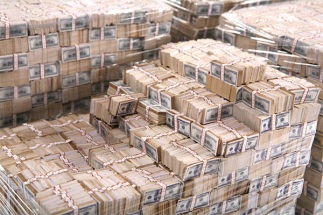 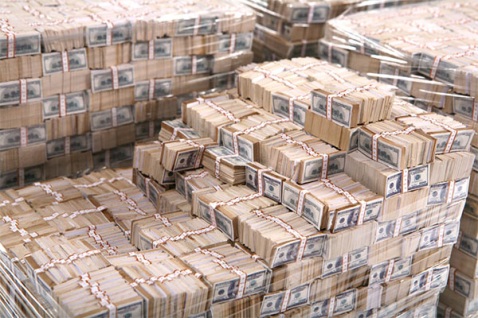 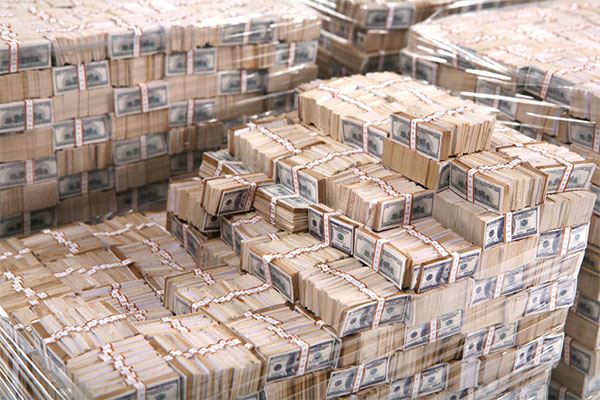 South/Central Asia
These countries don’t like each other….and they have nukes.
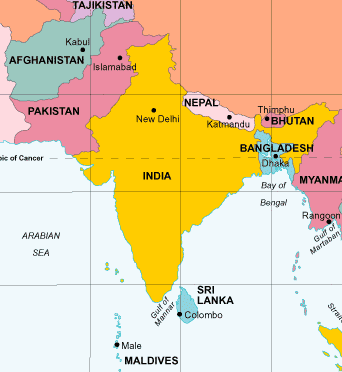 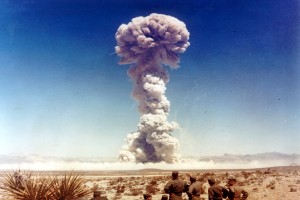 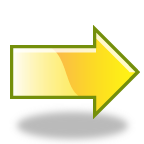 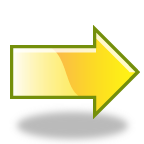 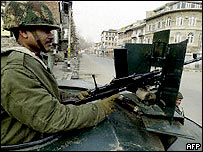 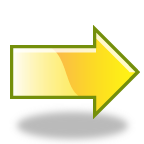 South/Central Asia
These countries have had a civil war/coup since you were born.
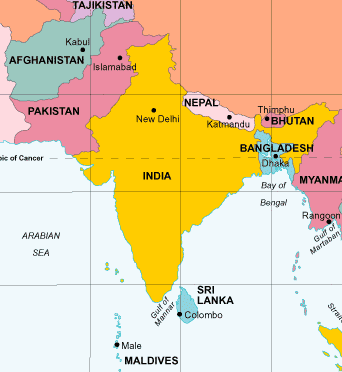 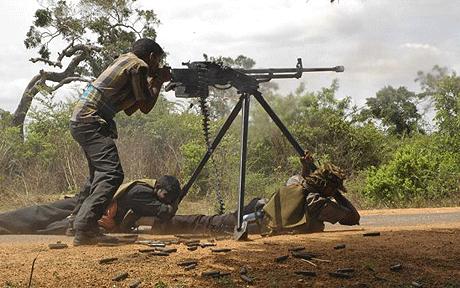 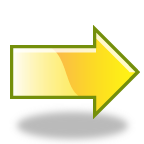 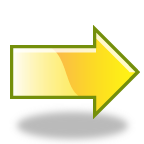 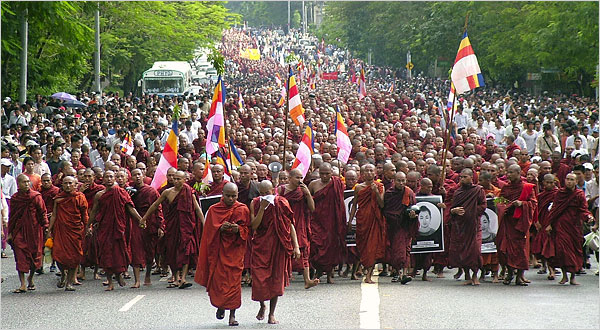 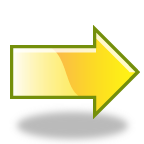 South/Central Asia
This region is only getting stronger. In your lifetime these two countries could/will become more powerful than the U.S.
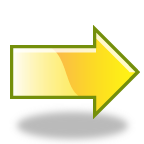 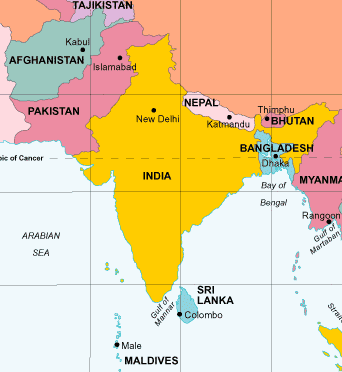 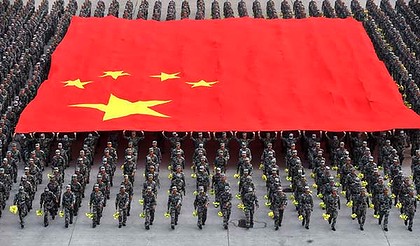 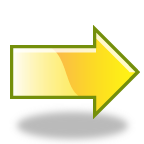 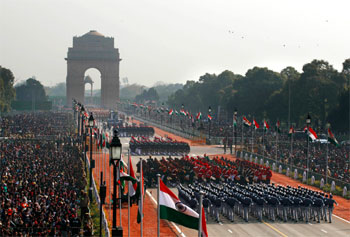 South/Central Asia Introduction
6 minutes

http://www.learn360.com/ShowVideo.aspx?SearchText=south+asia&lid=13863540&player=13&ID=317769&autostart=1

Login: 1737callan
Password: haea11
South/Central Asia
Introducing Continent – 6 min

Write down the words to the right. 

Skip four lines in between each word.

When you hear the video mention the words write down what it says.
Indian Ocean

Bay of Bengal

Indus River

Ganges River

Hindu Kush Mountains

Himalaya Mountains
Indian Ocean
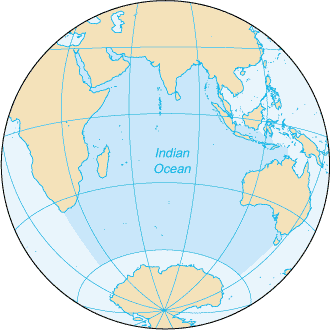 is the third largest of the world's ocean 

covering approximately 20% of the water on the Earth’s surface.

Connects India to Africa, the Middle East, and Australia
Bay of Bengal
the largest bay in the world.


Most major rivers of India flow into the Bay of Bengal.
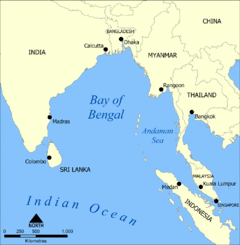 Indus/Ganges Rivers
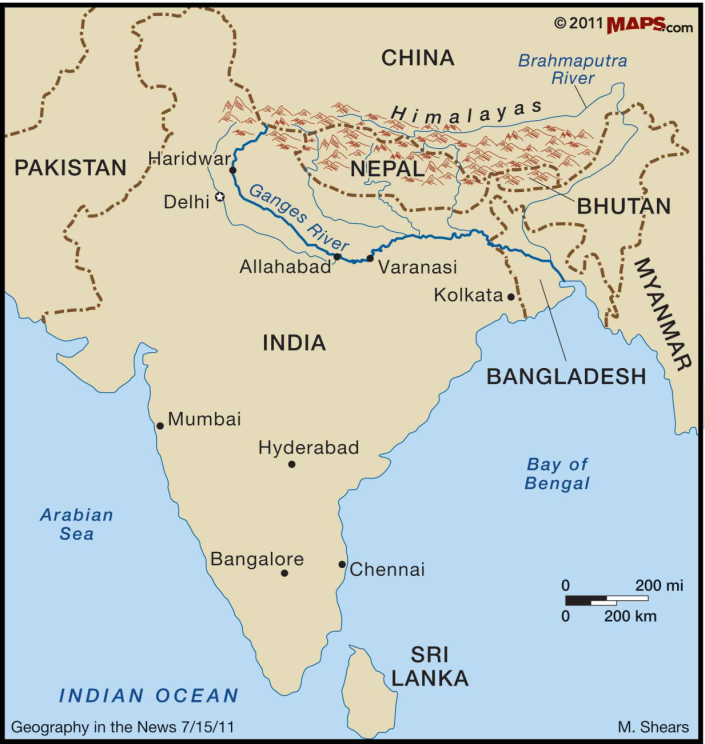 Have defined life in Asia, just at the Nile has with Egypt.

Source of water, transportation, and diffusion of ideas.
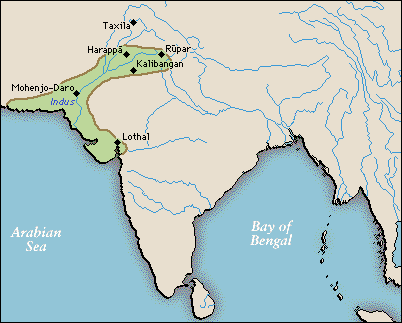 Hindu Kush Mountains
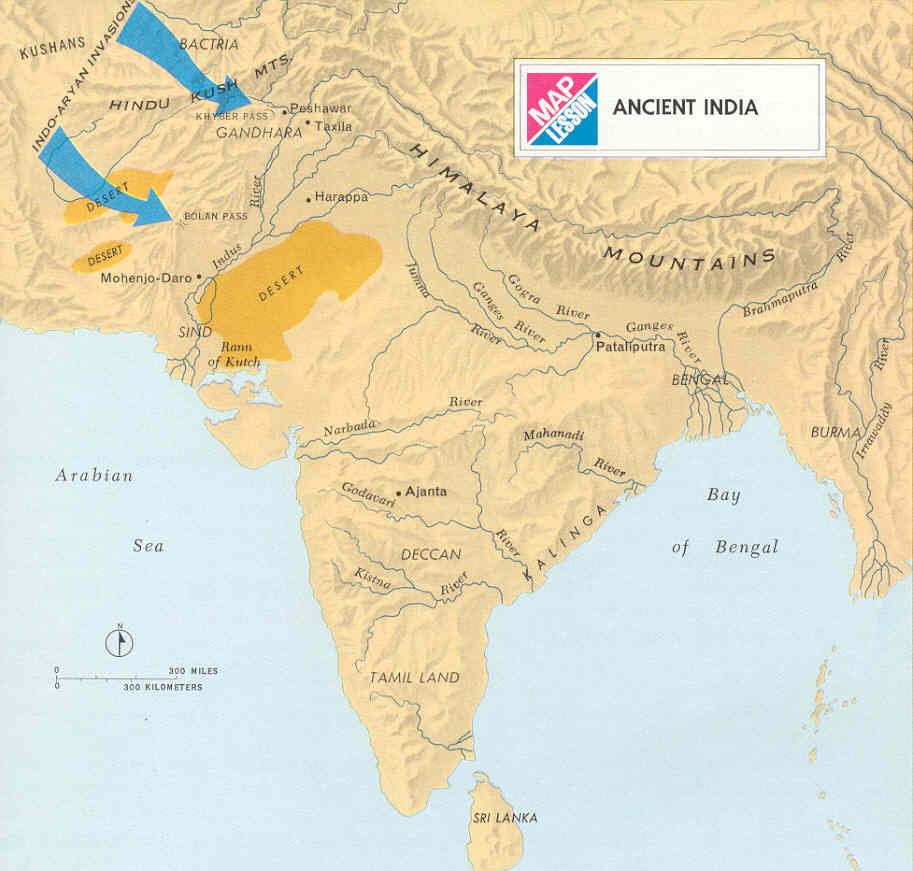 Hindu Kush Mountains

Mountain range that dominates the geography of Afghanistan
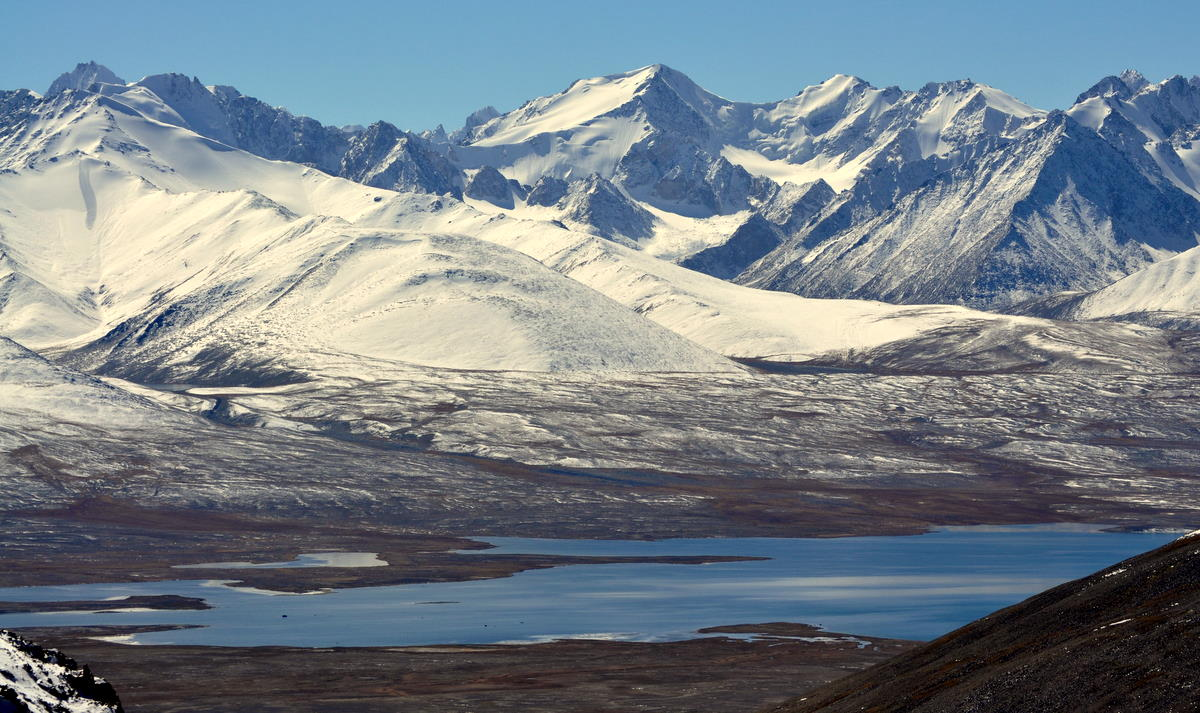 Himalaya Mountains
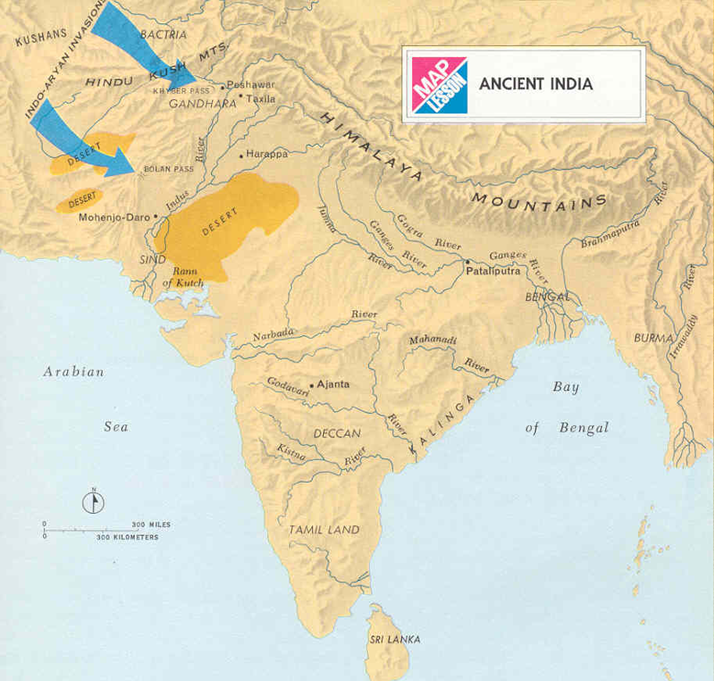 is home to some of the planet's highest peaks, including the highest, Mount Everest.

are among the youngest mountain ranges.
Climate
What kind of climate does South/Central Asia have?

Purple Asia book
	pg. 32
Sources
Source: http://www.guardian.co.uk/commentisfree/cifamerica/poll/2011/aug/16/india-us-aid-poll 

http://www.pbs.org/newshour/bb/military/jan-june11/afghanistan1_06-08.html 

https://www.youtube.com/watch?v=cekU_MvrkEs

https://www.youtube.com/watch?v=x-LFOkGfyZM